Standards Subject to Future Enforcement2017
Rachel Coyne, Manager, Reliability Standards Program
Standards Upcoming Enforcement Dates – 4/1/2017
RAS Definition Changes
Standards Upcoming Enforcement Dates – 4/1/2017
TOP/IRO Standards
Standards Upcoming Enforcement Dates – 4/1/2017
Standards Upcoming Enforcement Dates – 7/1/2017
Non-CIP Standards Upcoming Enforcement Dates – 10/1/2017
Standards Upcoming Enforcement Dates – 1/1/2018
EOP-010-1 Implementation Plan
Standard Enforcement Date: First day of first calendar quarter six months after effective date of order = 4/1/2015
IRO-010-2 Implementation Plan
Standard Enforcement Date: First day of first calendar quarter nine months after effective date of order = 1/1/2017
PRC-005-6 Enforcement Dates
PRC-026-1 Implementation Plan Enforcement Dates
TOP-003-3 Implementation Plan
Standard Enforcement Date: First day of first calendar quarter nine months after effective date of order = 1/1/2017
TPL-007-1 Implementation Plan Enforcement Dates
CIP Implementation Plans
CIP v5v6 Standards Enforcement Date = 7/1/2016
Some requirements have an initial performance requirement in accordance with the Implementation Plan for Version 5 CIP Cyber Security Standards dated October 26, 2012.
CIP-003-6 Implementation Plan Enforcement Dates
CIP-004-6 Initial Performance Dates
CIP-006-6 Initial Performance Dates
CIP-007-6 Initial Performance Dates
CIP-008-5 Initial Performance Dates
CIP-009-6 Initial Performance Dates
CIP-010-2 Initial Performance Dates
CIP-014-2 Enforcement Dates
Resources
NERC Standards Webpage 
One Stop Shop Spreadsheet
Reliability Standards
U.S. Enforcement Dates
Functional Applicability Spreadsheet
Balloting and Commenting

CIP V5 Transition Program
CIP Version 5 Effective Dates Spreadsheet
Questions
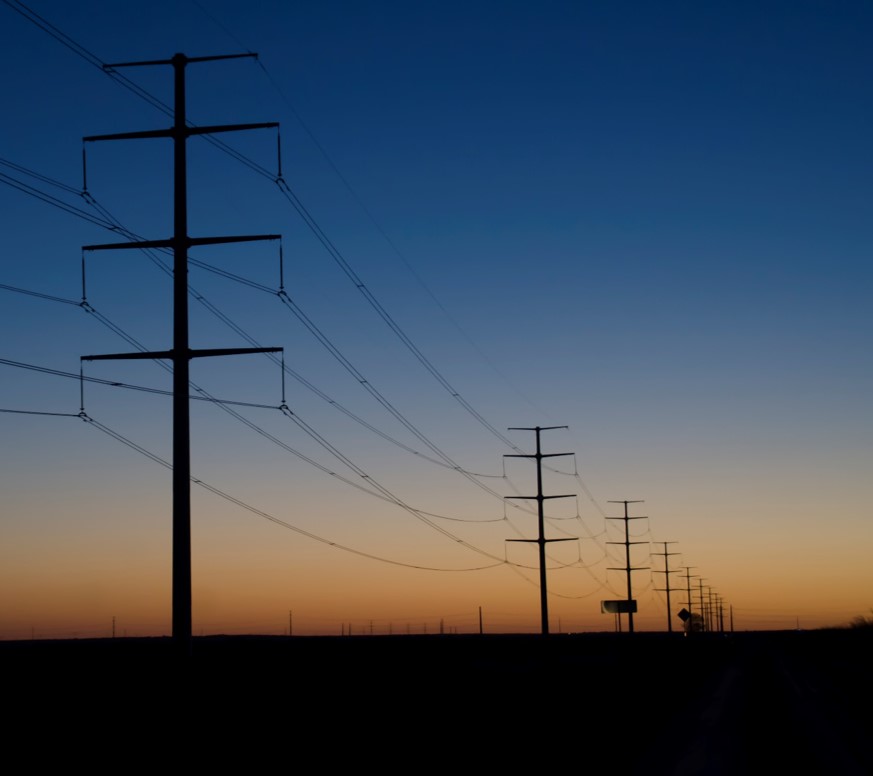 Rachel Coyne
rsm@texasre.org
512-583-4956